Wie schreibe ich einen Bericht/ eine PM?
1
1. Die Nachricht
Eine Nachricht ist eine:“... direkte, kompakte und möglichst objektive Mitteilung über ein 
neues Ereignis, das für die Öffentlichkeit wichtig und interessant ist.” 
(nach Schwiesau & Ohler) 
"in der Regel nicht länger als 20 bis 30 Zeilen. Was länger ist, heißt Bericht” (LaRoche 1991)
Carina-Chantal Krämer
2
1. Die Nachricht
Die sieben W-Fragen
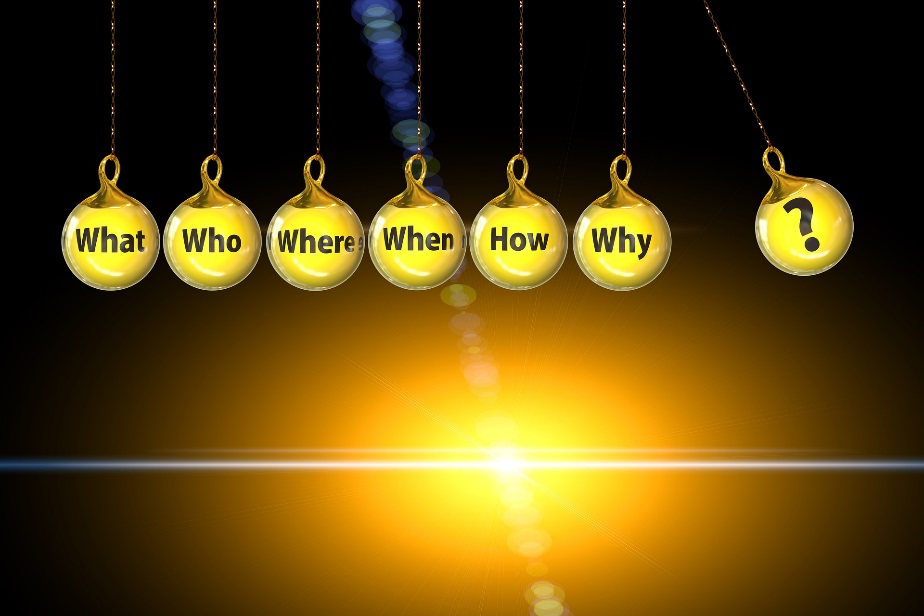 WER ist betroffen?
WAS ist geschehen?
WANN ist es passiert?
WO ist es geschehen ?
WIE ist es geschehen? 
WARUM?
WOHER stammt die Information?

Bereits im ersten Satz sollen die Fragen Wer, Was, Wann 
und Wo beantwortet werden.
Carina-Chantal Krämer
3
2. Der Bericht
Aufbau
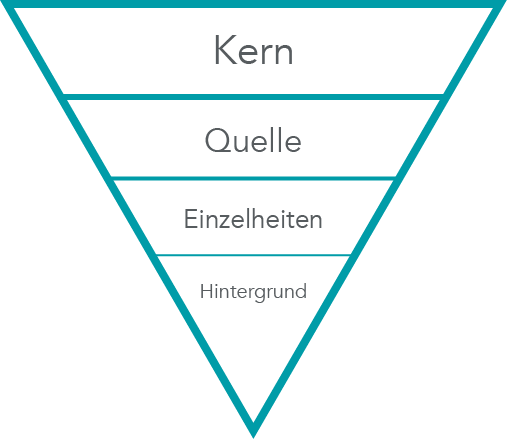 Überschrift 
Unterzeile 
Teaser/Einleitung
Hauptteil
Schluss 

Wichtig: Zitate, Zitate, Zitate!!
Carina-Chantal Krämer
4
Die Überschrift
Schreibe einfach (keine Fremd- oder Fachwörter)
Halte dich kurz
„Wer“ tut „was“? 
Verrate nicht alles
Zahlen sind immer gut
Carina-Chantal Krämer
5
Die Unterzeile
erläutert die Überschrift
sollte zur Überschrift passen (Dopplungen vermeiden)
keine Abkürzungen, Fachbegriffe
enden meistens ohne Punkt
Carina-Chantal Krämer
6
Einige Beispiele
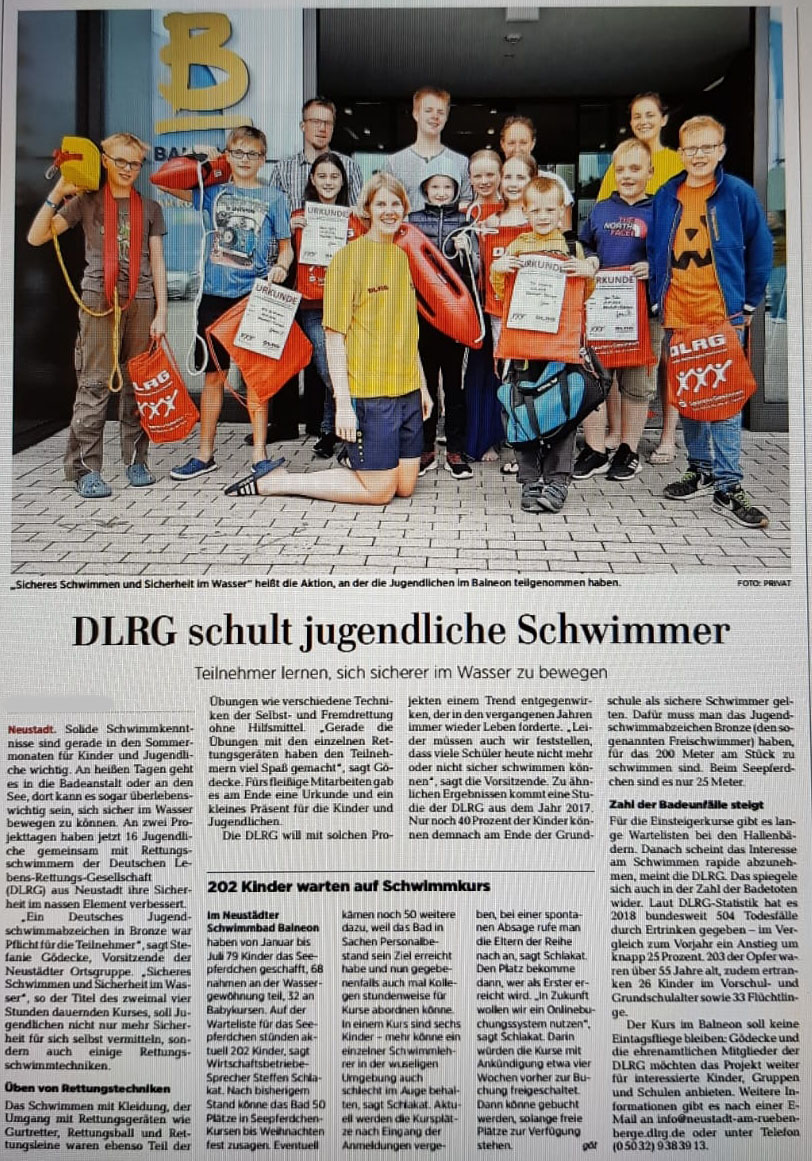 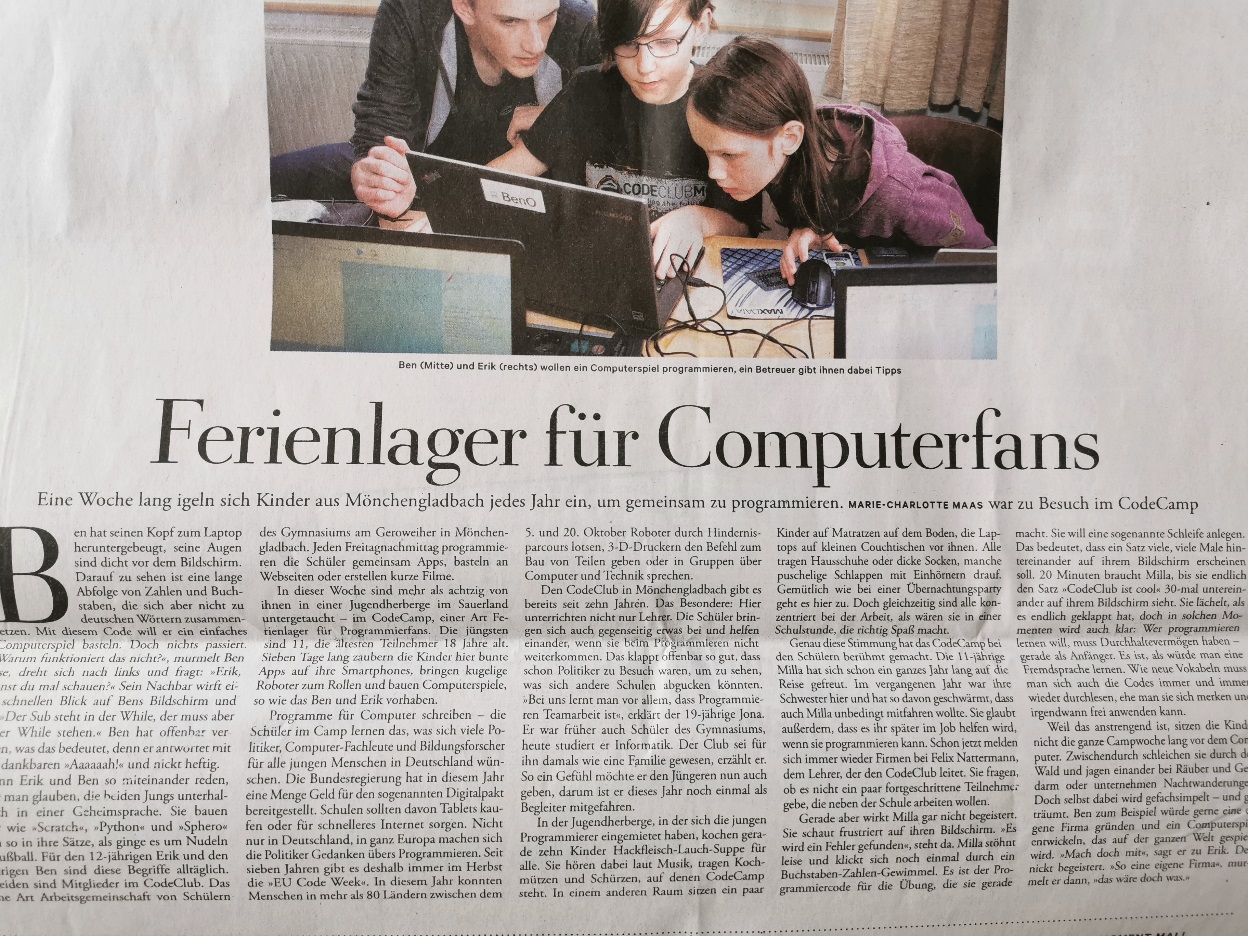 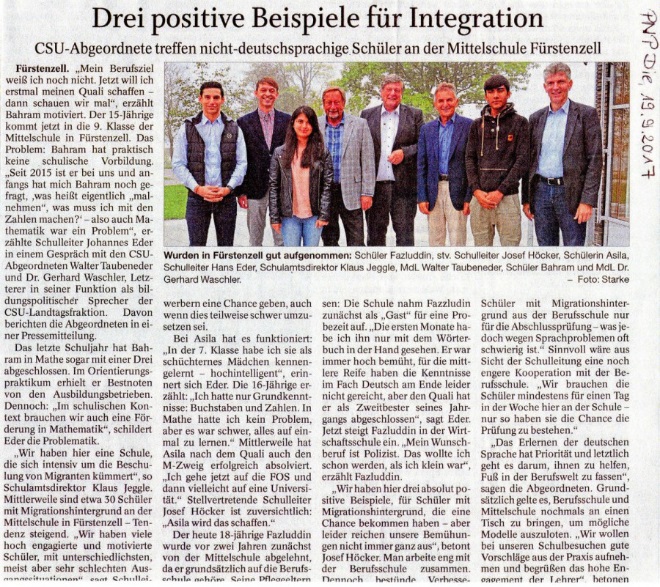 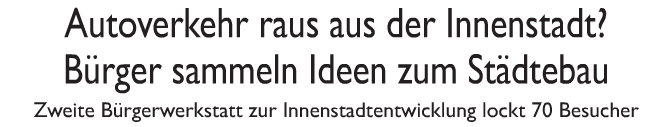 Carina-Chantal Krämer
7
Der Teaser
verlängerte Unterzeile 
Macht Lust auf mehr
These/Kernaussage des Textes muss erkennbar sein
Cliffhanger: Deutet an, gibt aber nicht alles preis
	Beispiel: 
	Überschrift: Schwule vor, noch ein Tor!
	Teaser: Homosexuelle Fußballspieler gibt es einige. 	Doch sie outen sich nicht - aus Angst vor Mobbing. 	Dagegen wollen einige Profi-Vereine jetzt vorgehen.
Carina-Chantal Krämer
8
Einige Beispiele
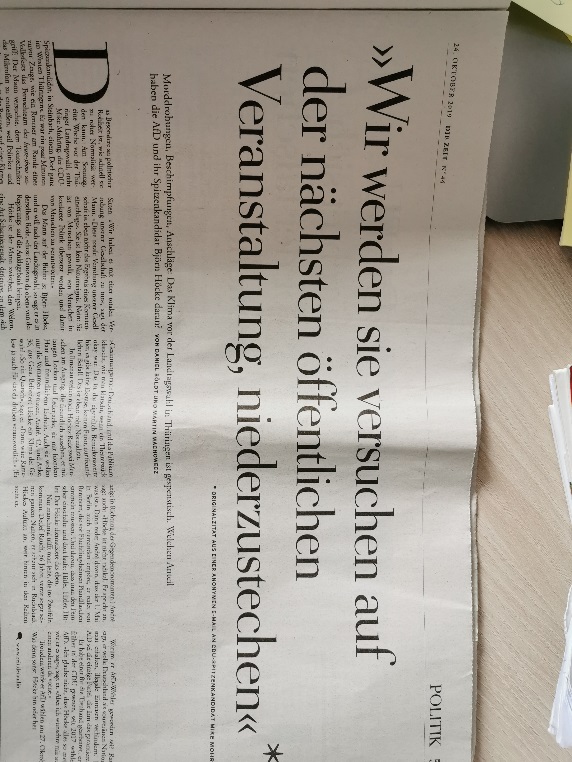 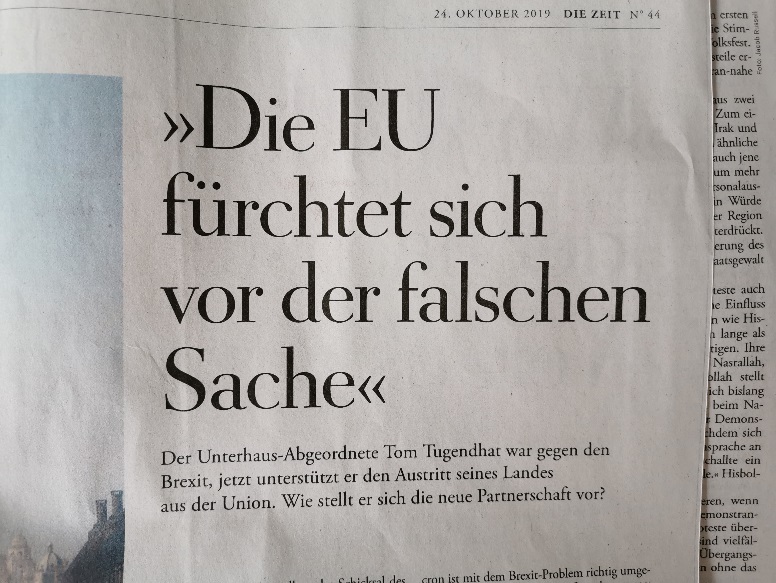 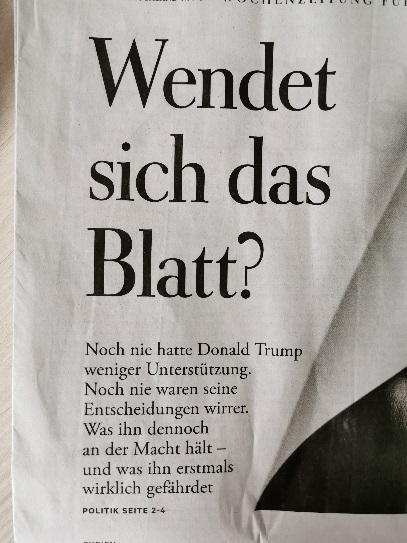 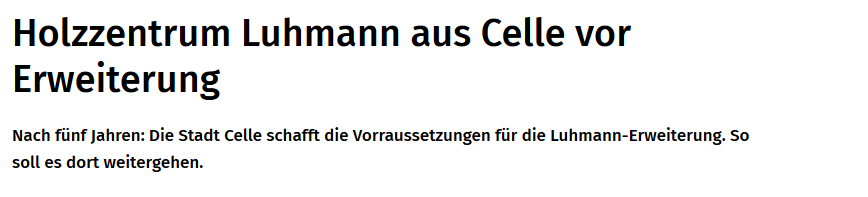 Carina-Chantal Krämer
9
Einige Beispiele
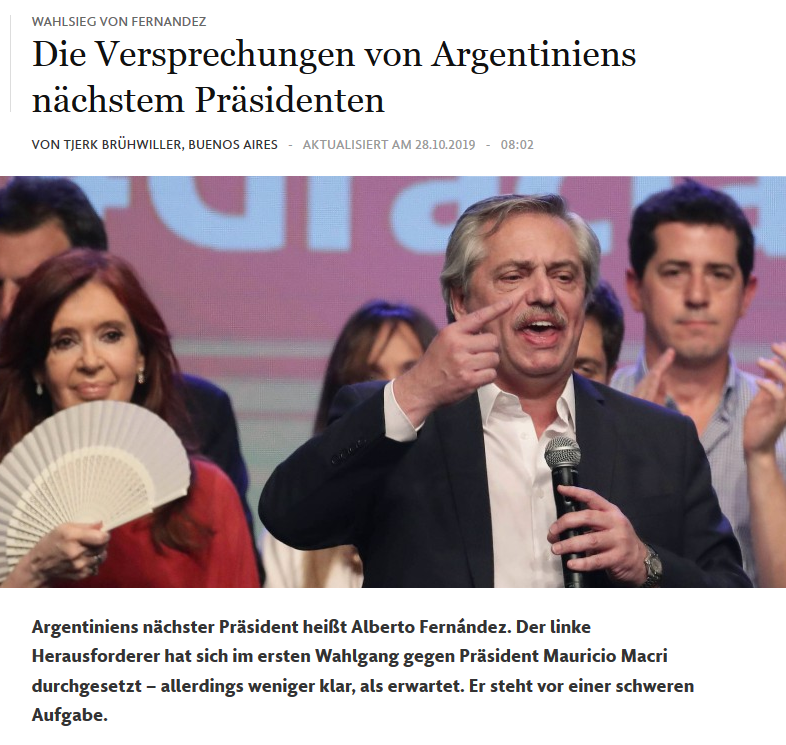 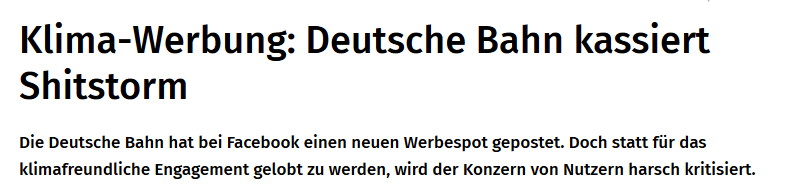 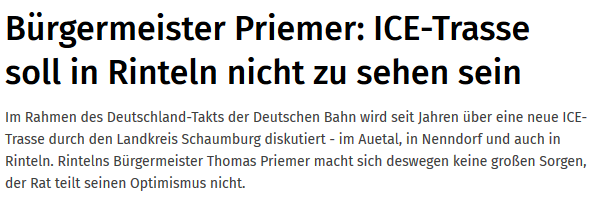 Carina-Chantal Krämer
10
Einige Beispiele
Was ist hier falsch
?
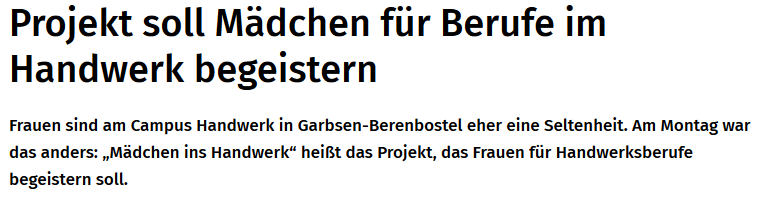 Carina-Chantal Krämer
11
Der Hauptteil
Das Wichtigste zuerst
Thema wird umfangreich behandelt (Werden alle sieben W-Fragen beantwortet?)
Ergänzung zusätzlicher Elemente (konkrete Einzelheiten, Hintergründe, Zitate)
objektiv bleiben!
Allgemein: Zwischenüberschriften verwenden!
Carina-Chantal Krämer
12
Der Schluss
Zusammenfassung (Anfängliche Fragen werden zum Schluss geklärt)
Ausblick (Was kommt als nächstes? Gibt es eine Wiederholung?)
Carina-Chantal Krämer
13
Ein Beispiel
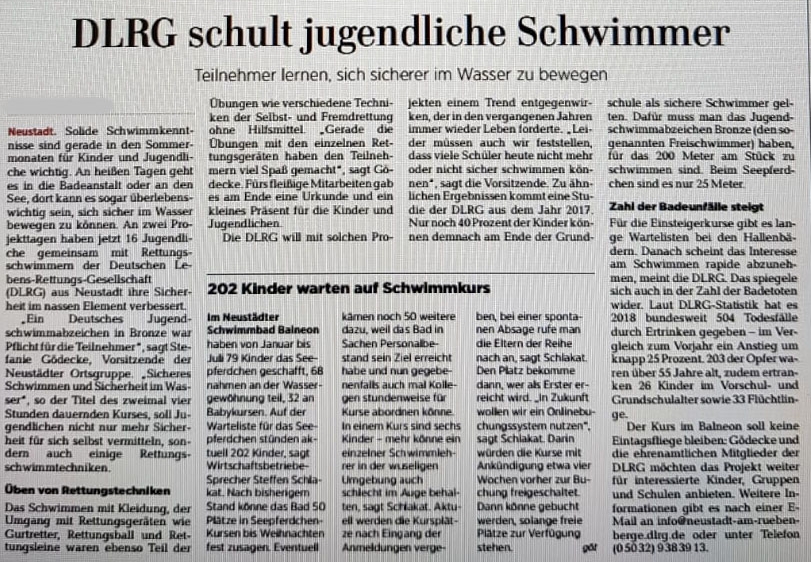 Bonusmaterial
Ausblick
Zwischenüberschriften lockern den Text auf
14.11.2019
14
3. Die Pressemitteilung
Für den Text der PM gelten ähnliche Regeln:

Briefkopf inkl. Ansprechpartner
Überschrift
Unterzeile
Orts- und Zeitmarke
Text der PM
Zitate
Kurzer zusammenfassender Absatz als Hintergrund zur DLRG 
 (Aufgaben, Ehrenamt, Einsatzzahlen, etc.)
Carina-Chantal Krämer
15
4. Quellen
https://www.br.de/alphalernen/faecher/deutsch/2-meldung-bericht-nachricht-journalistische-formen-102.html
journalistikon.de/
https://www.studienkreis.de/deutsch/sachlichen-zeitungsbericht-verfassen/
14.11.2019
16